CS239-Lecture 10Streaming
Madan Musuvathi
 
Visiting Professor, UCLA 
Principal Researcher, Microsoft Research
Discretized Streams: Fault-Tolerant Streaming Computation at Scale
Abstract
Introduction
Goals and Background
Discretized Streams (D-Streams)
System Architecture
Evaluation
Discussion
Related Work
Conclusion
AbstractNode Replication
current distributed streamprocessing models provide fault recovery in an expensive manner
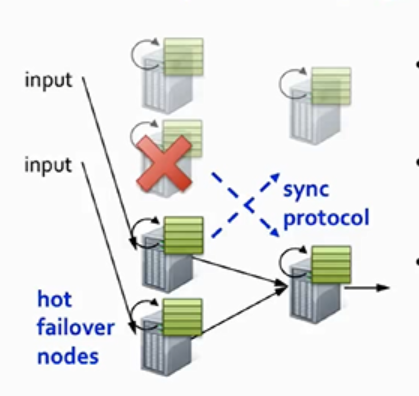 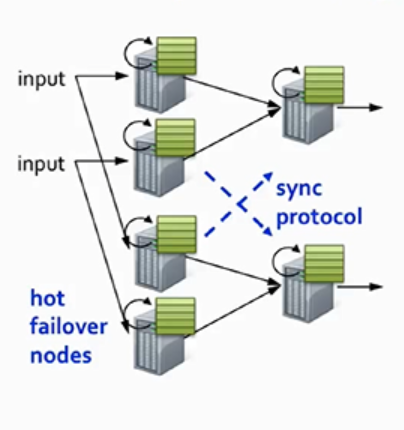 Fast, but cost 2x hardware cost
AbstractUpstream backup
current distributed streamprocessing models provide fault recovery in an expensive manner
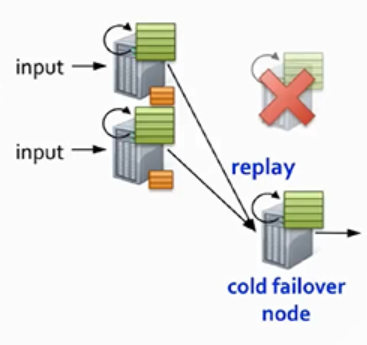 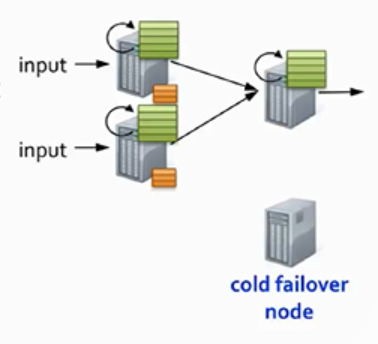 Only 1 standby, but slow recovery
Introduction
“big data” arrive in real time and most valuable at the time of arrival.
Stream computation + MapReduce
faults and stragglers are worse in streaming
Current solutions suck
D-Streams!
Goals and Background
1. Scalability to hundreds of nodes.2. Minimal cost beyond base processing—we do nowish to pay a 2X replication overhead3. Second-scale latency.4. Second-scale recovery from faults and stragglers
Discretized Streams (D-Streams)
structuring computations as a set ofshort, stateless, deterministic tasks instead of continuous, stateful operators.
Discretized Streams (D-Streams)
Map-reduce
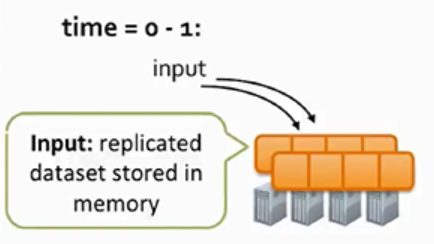 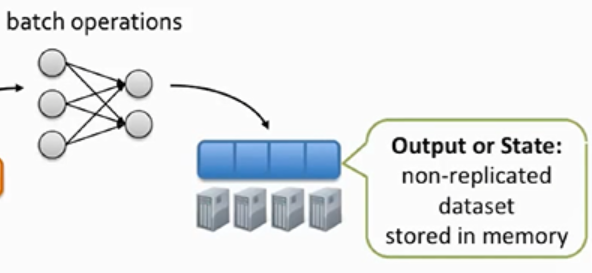 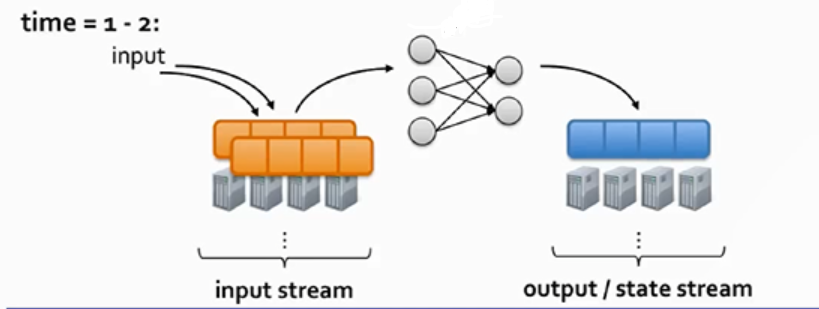 Discretized Streams (D-Streams)
Creating a Dstream
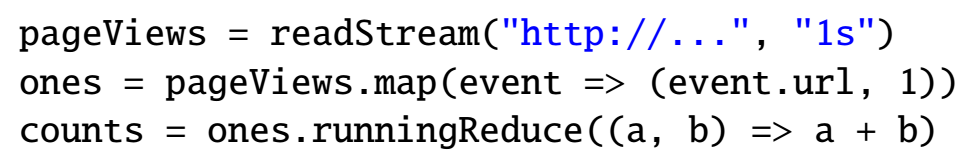 Transformation
Discretized Streams (D-Streams)Fine-grained Lineage
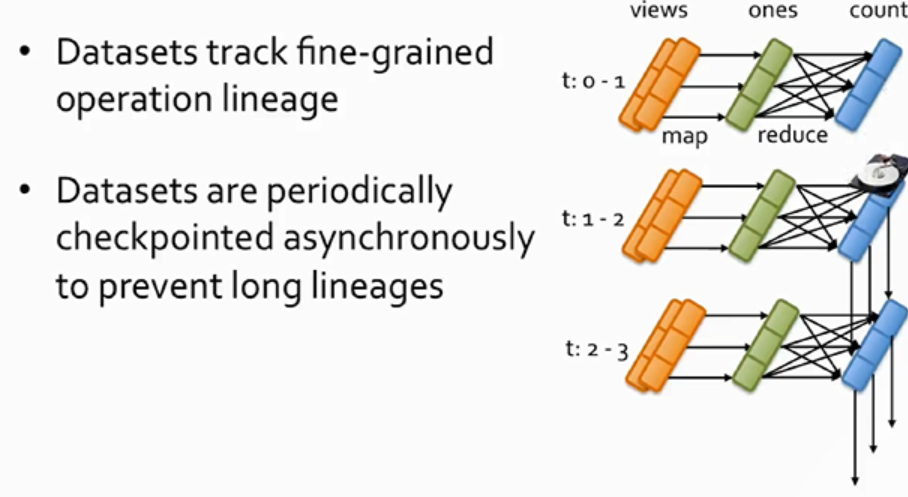 Discretized Streams (D-Streams)
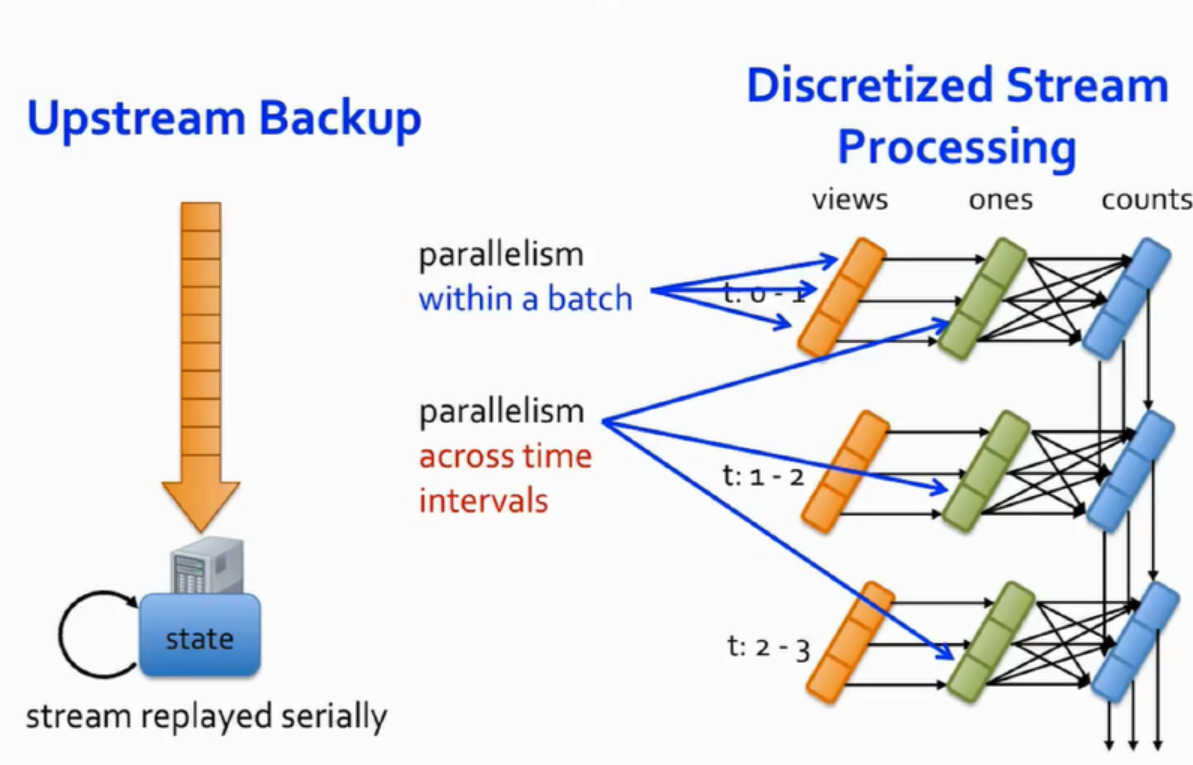 Discretized Streams (D-Streams)
Parallel straggler Recovery
Straggler Mitigation techniques
Detect slow tasks (e.g 2X slower than other tasks)
Speculatively launch more copies of the tasks in parallel on other machines
Discretized Streams (D-Streams)API
For example, a program could run acanonical MapReduce word count on each time intervalof a D-Stream of words using the following code:
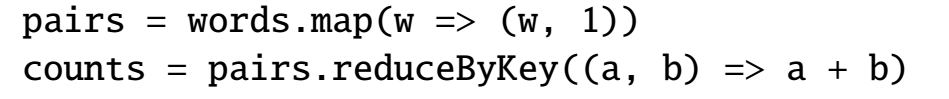 Fault and Straggler Recovery
？
System Architecture
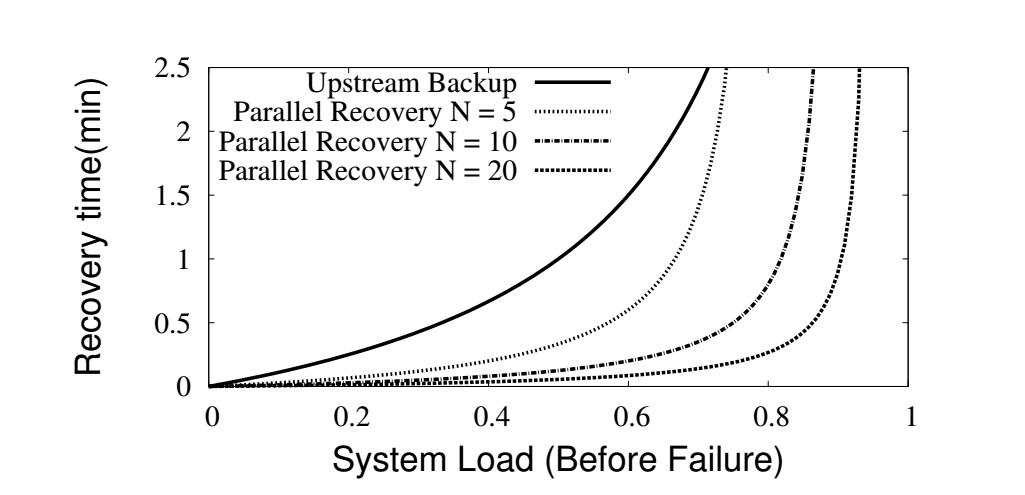 Parallel recovery with 5 nodes faster than upstream backup
Parallel recovery with 10 nodes faster than 5 nodes
Evaluation
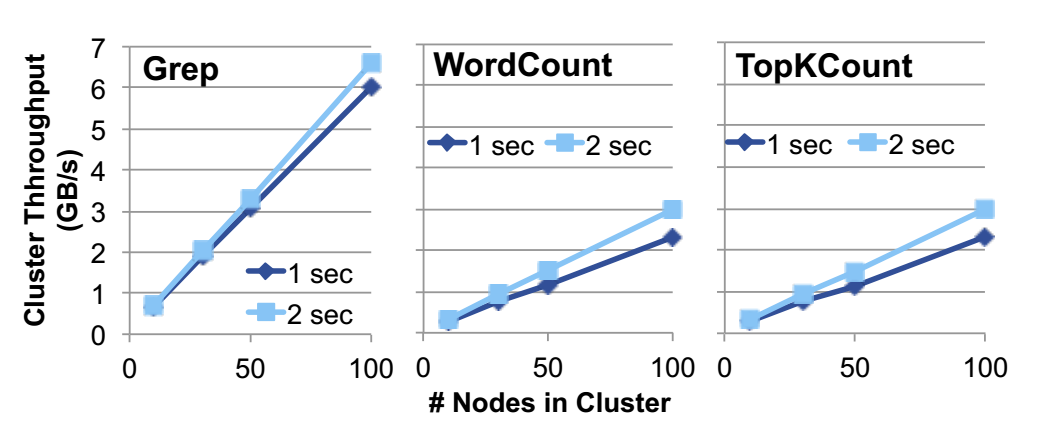 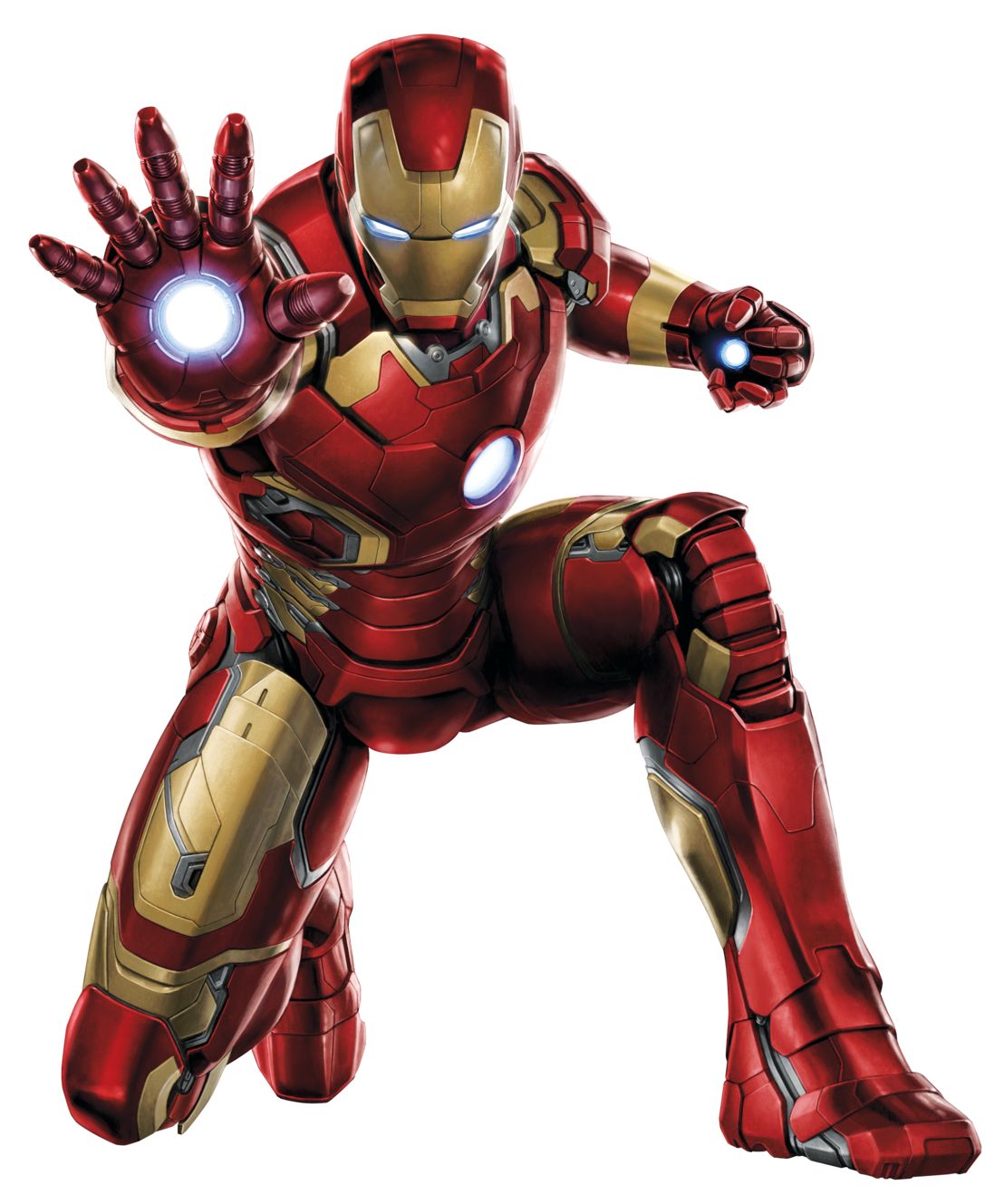 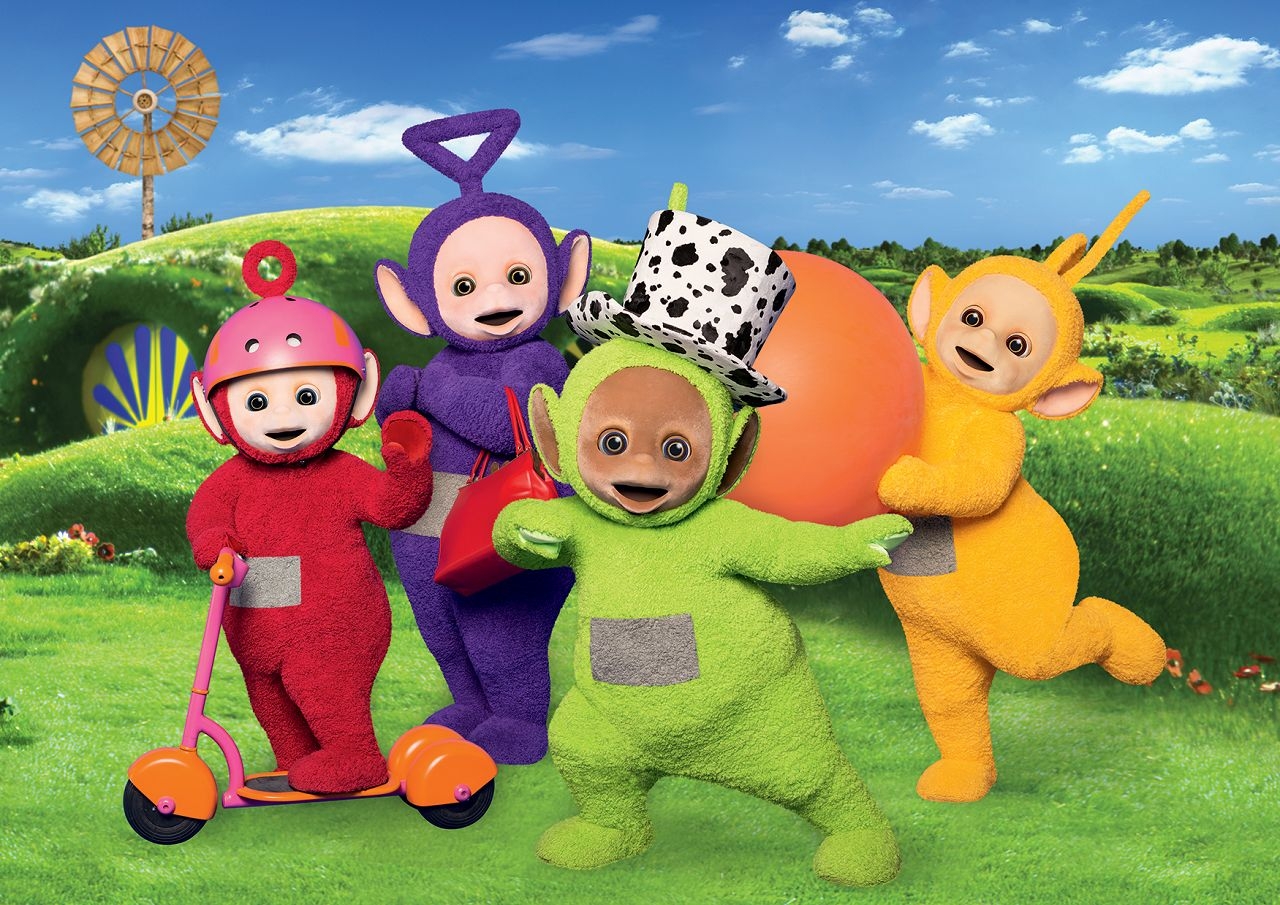 StreamBase
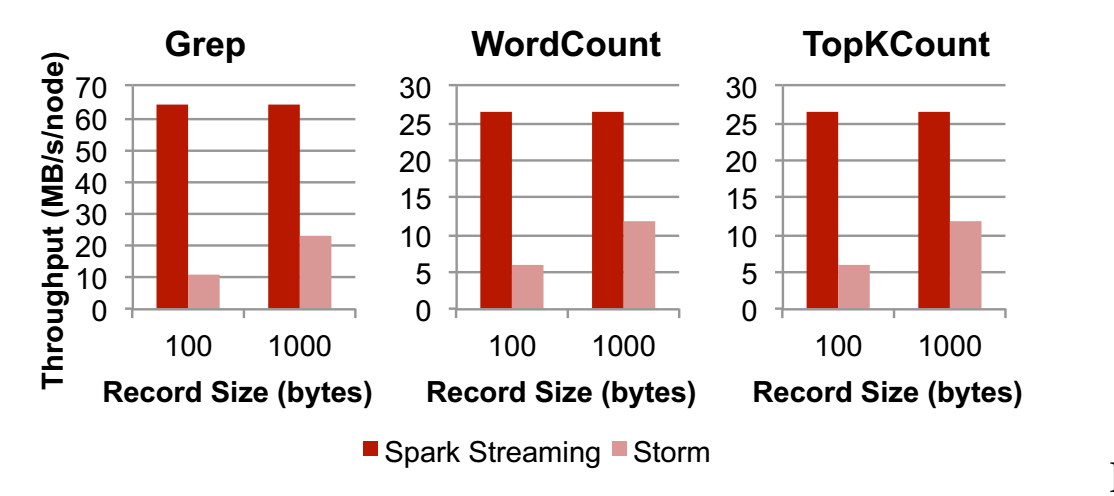 Storm
Oracle CEP
S4
Spark Steaming
Evaluation
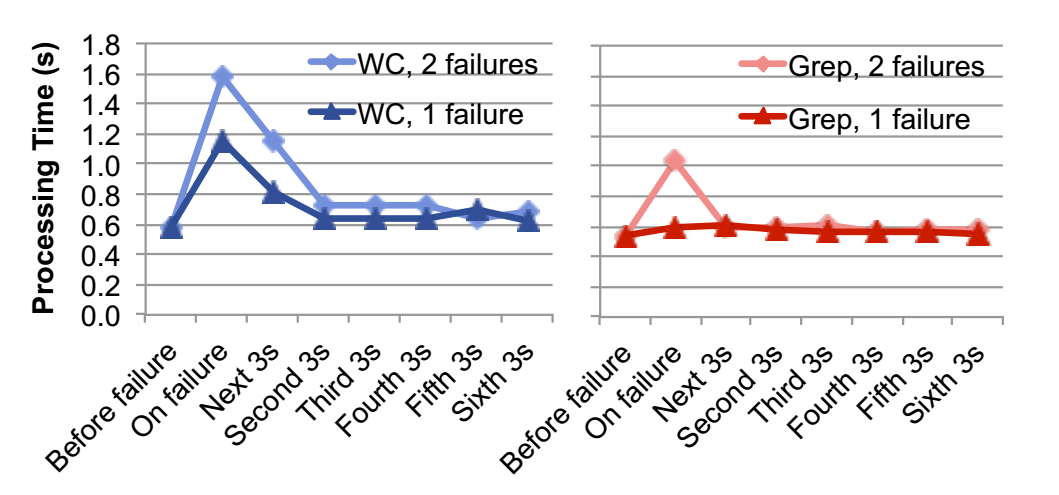 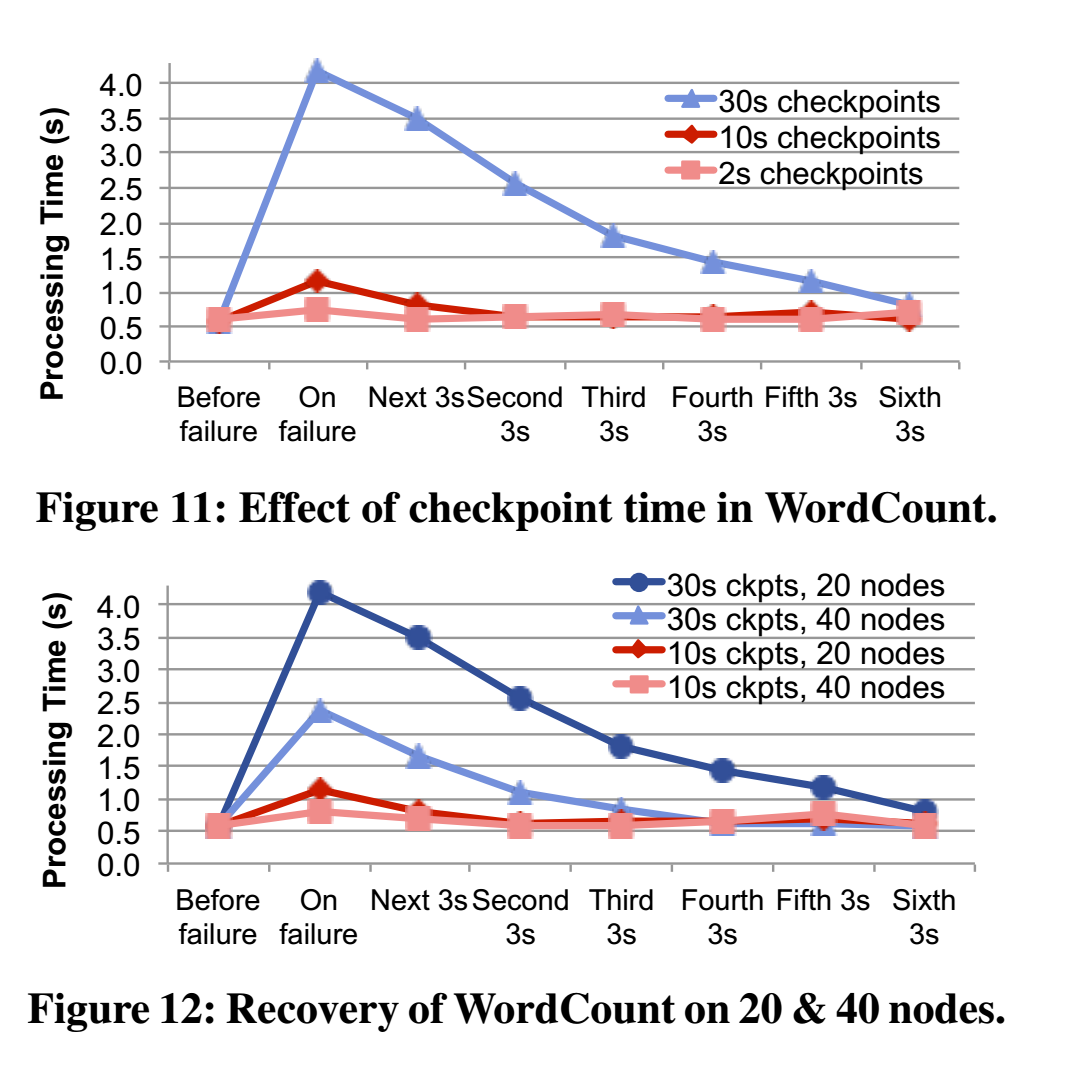 Evaluation
Evaluation
Straggler Mitigation
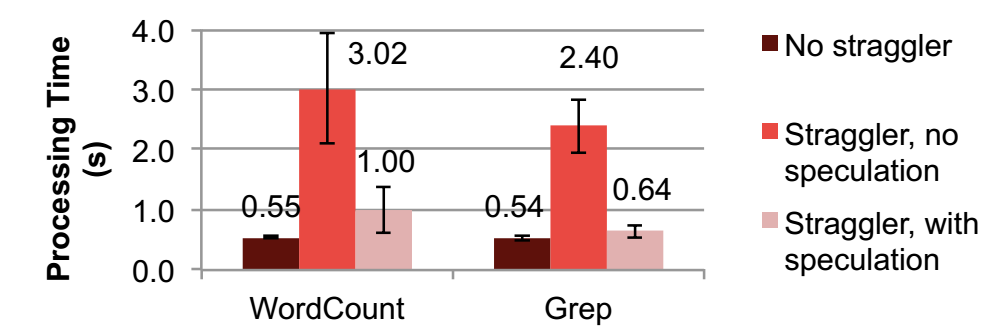 Discussion
D-Streams is that they showthat streaming, batch and interactive computations canbe unified in the same platform.

ExpressivenessIt would be interestingto port languages like streaming SQL [4] or ComplexEvent Processing models [14] over them.
Setting the batch intervalIt may be possible for the system to tune it automatically
Memory usageIt may be possible to reduce the memory usage by storing only the deltas between these state RDDs
Approximate resultsIn addition to recomputing lostwork, another way to handle a failure is to return approximate partial results.
The Google Cloud Dataflow Model
Akidau, Tyler, et al. "The dataflow model: a practical approach to balancing correctness, latency, and cost in massive-scale, unbounded, out-of-order data processing." Proceedings of the VLDB Endowment 8.12 (2015): 1792-1803.
Mingshu Li
Outline
A Streaming video platform example
[Speaker Notes: First, let’s discuss a real life example. A streaming video provider want to make money by displaying advertisements. So they need a system to analyze a large amount of data to decide the price of every advertisement. The platform has properties such as supporting online and offline view, and complicated data distribution and amount. The provider requires the system to be near real time, correct, and can do some calculation on the input data.]
Problems of modern data processing systems
[Speaker Notes: Given the modern data processing systems, they all have more or less problems. As this table shows, batch systems, which need all input before processing, suffer from latency. Streaming systems, which is quick enough, may lack fault-tolerant. Even Lambda Architecture, which is a combining of these two systems, suffer from maintaining two independent versions of pipeline.]
Requirement and Design Principles for the new model
[Speaker Notes: To solve those problems, researchers in google list some requirements for their new model.

 And set up design principles based on it.]
Terminology
1. watermarks
Perfect
heuristic
2. window
Fixed
Sliding
Session
3. time domains
Processing time
Event time
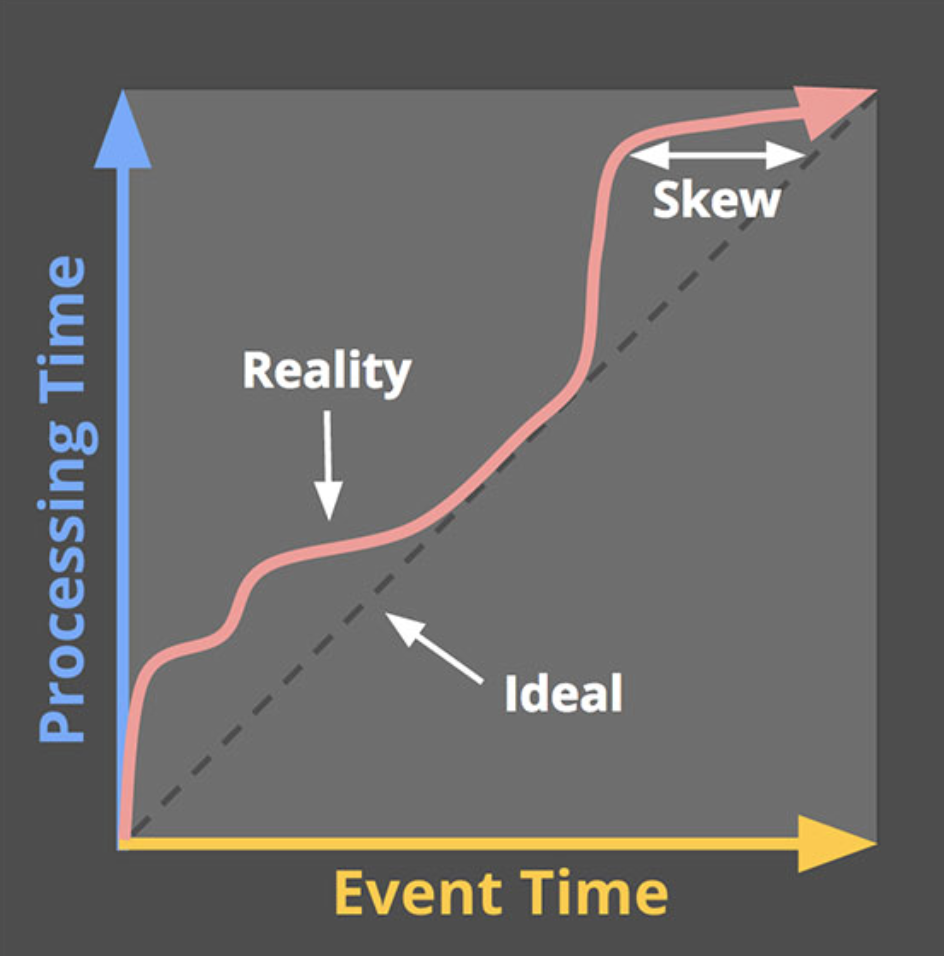 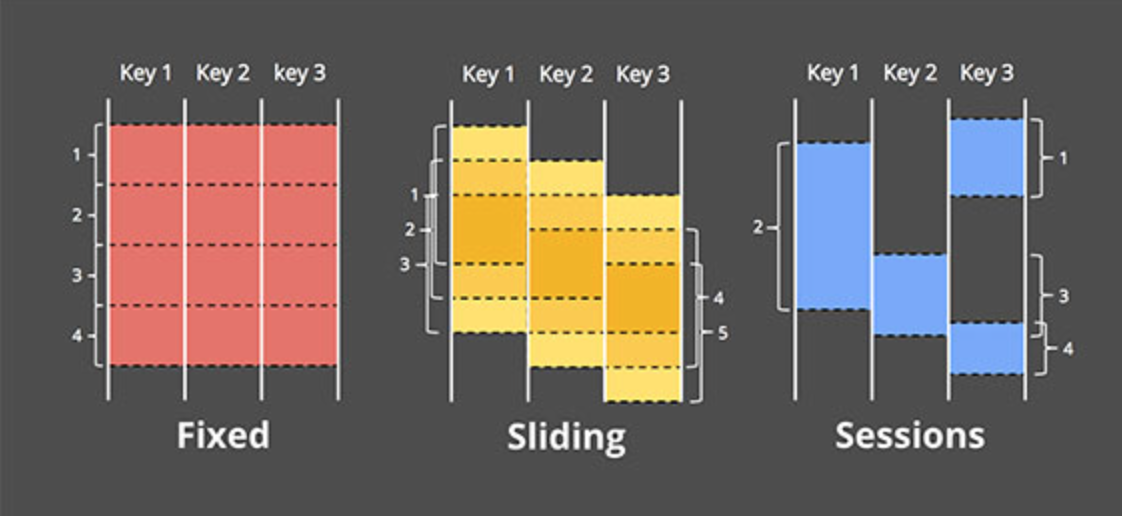 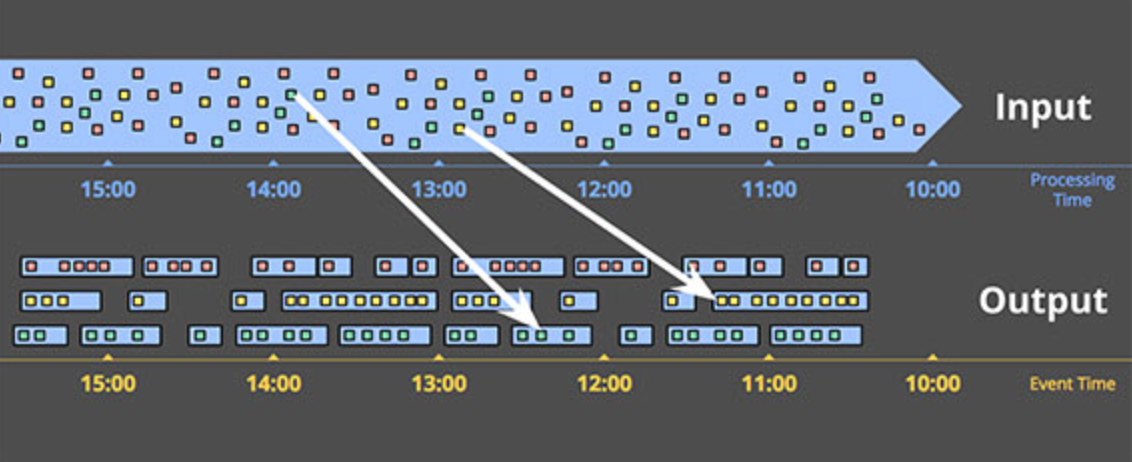 [Speaker Notes: A watermark is a notion of input completeness with respect to event times.
Perfect watermarks: In the case where we have perfect knowledge of all of the input data
Heuristic watermarks: Heuristic watermarks use whatever information is available about the inputs (partitions, ordering within partitions if any, growth rates of files, etc.) to provide an estimate of progress that is as accurate as possible. 

Then we come to the representation of time in systems. Processing time is when an event be observed. It is easy to find the completeness sign. But it requires data arrives at event time order which is hard to satisfy in real life. In this situation, we prefer to use event time processing. This image shows the skew between processing time and event time.]
Dataflow Model
ParDo: for every element -> translates naturally to unbounded data




GroupByKey: need all data -> must window the data
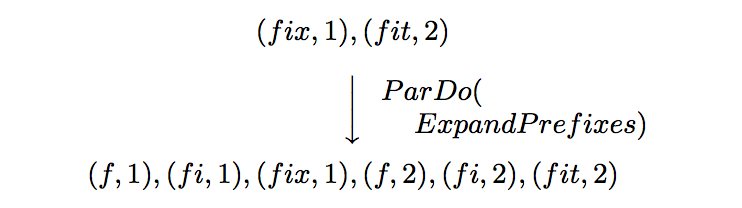 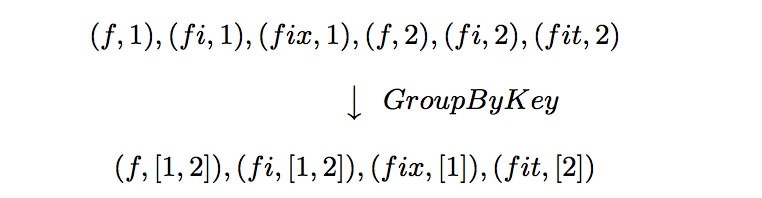 Window
AssignWindows
DropByKey
GroupByKey
MergeWindows
GroupAlsoByWindow
ExpandToElements
4
Event time
Event time
Event time
3
2
2
2
13:00
13:00
13:00
14:00
14:00
14:00
1
1
1
4
4
3
3
GroupByKeyAndWindow
Window
Why do window before sum?
Triggers & Incremental Processing
Predefined trigger implementations for triggering at completion estimates.
Plus,
Discarding
Accumulating
Accumulating & Retracting
[Speaker Notes: Then we come to the triggering part because we need to know when to emit the results. Dataflow model predefined trigger implementations at completion estimates, such as at watermarks. Besides, it also allows three refinement modes: discarding, accumulating and accumulating and retracting. We will discuss these three types later in the example part.]
Examples
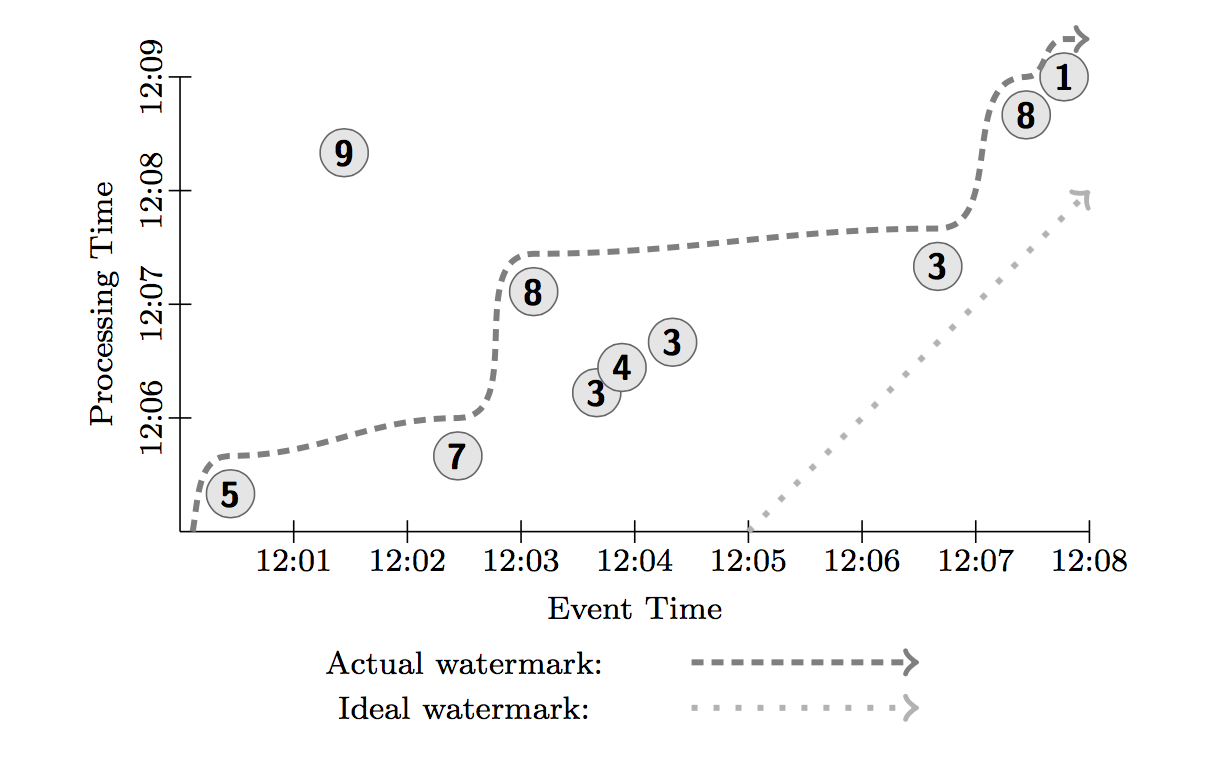 [Speaker Notes: To better understand the dataflow model, one simple example is displayed. 10 integers are infused into the system at different time. What we need to do is to sum them up. In this example, we assume all these events have same key. This image shows the both the processing and event time of every integer. The dark dash line show the actual watermark, which is heuristics and similar to the previous image about processing time and event time. And we can find that 9 is after the watermark, which means it is a late datum.]
Classic Batch Execution
?
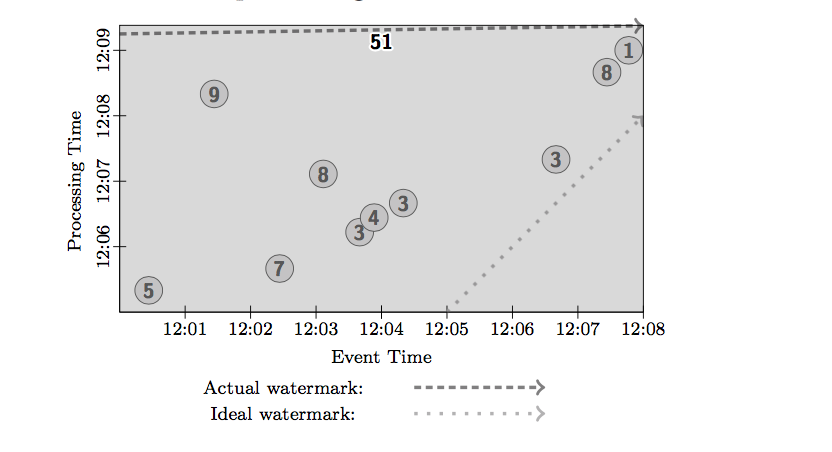 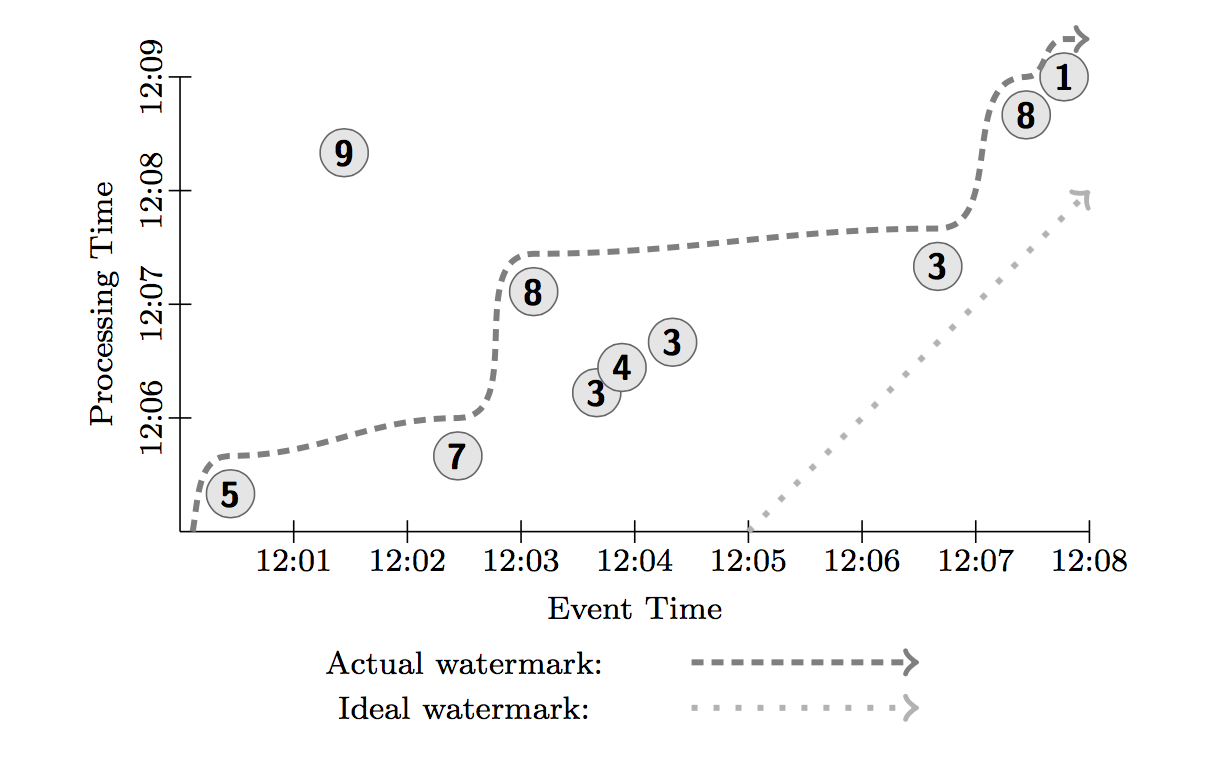 [Speaker Notes: If we assume this data is bounded, we can use basic batch processing. After all the events observed, the system starts to sum all the integers up. It is somehow hard to understand the slope of the dash line. I think it should be a horizon line.]
GlobalWindows
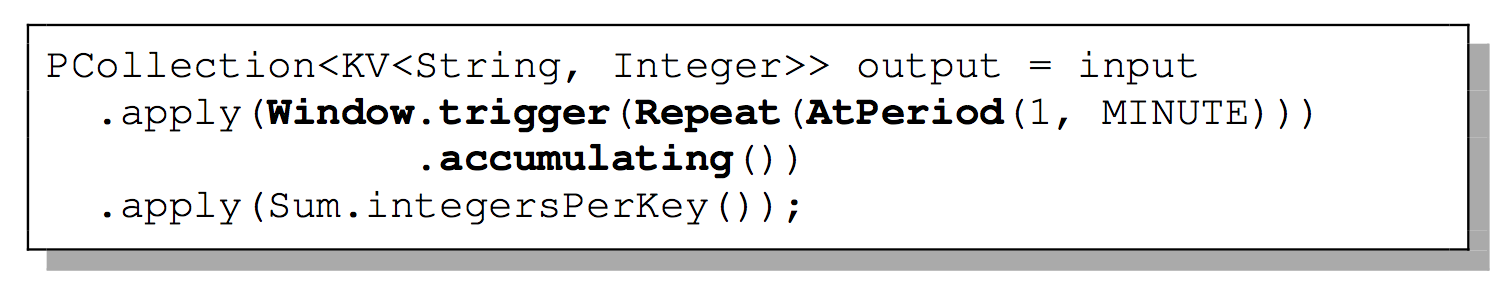 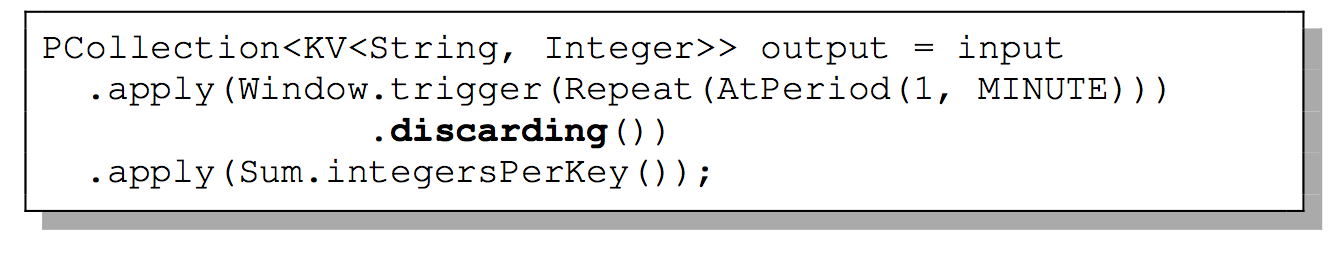 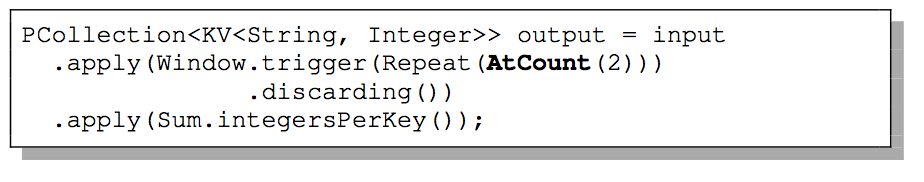 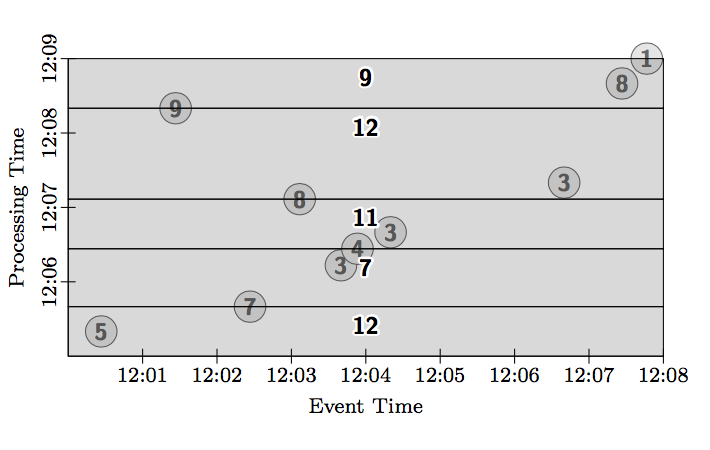 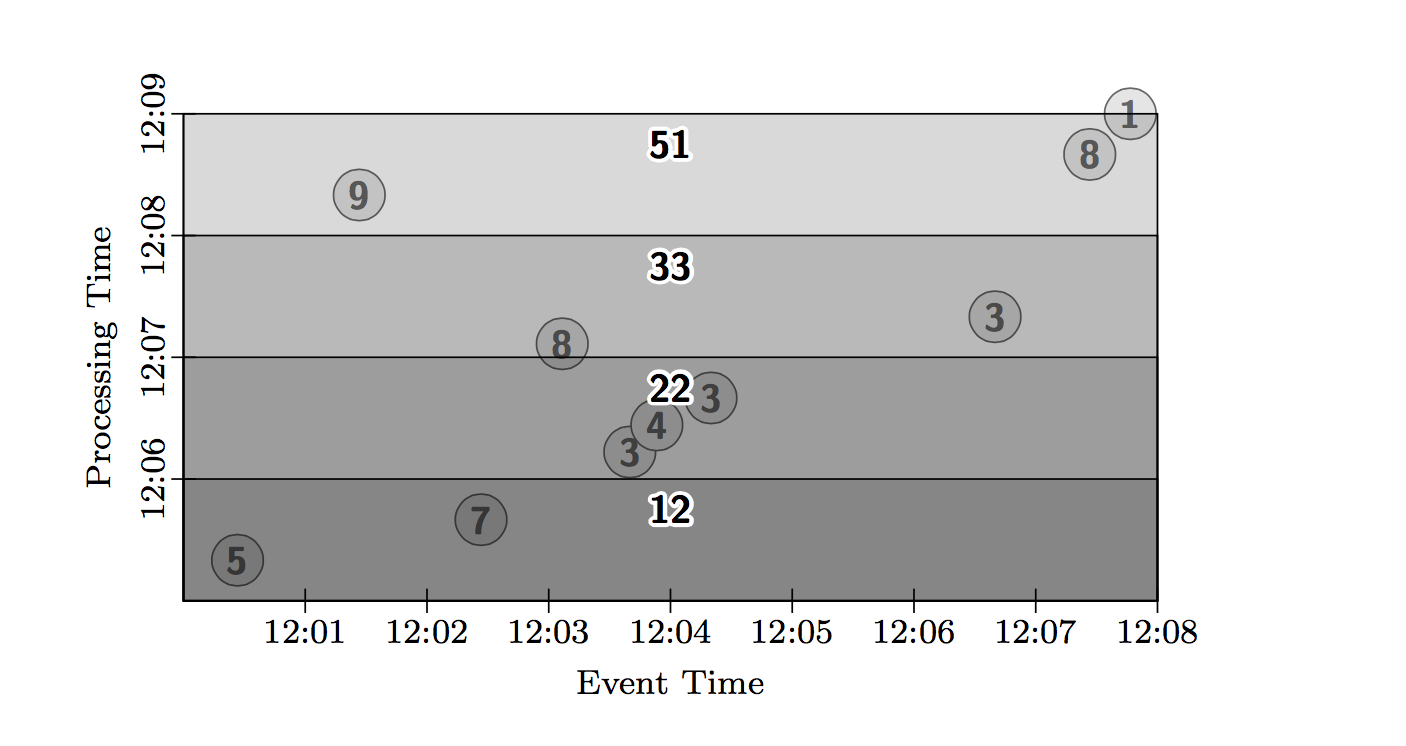 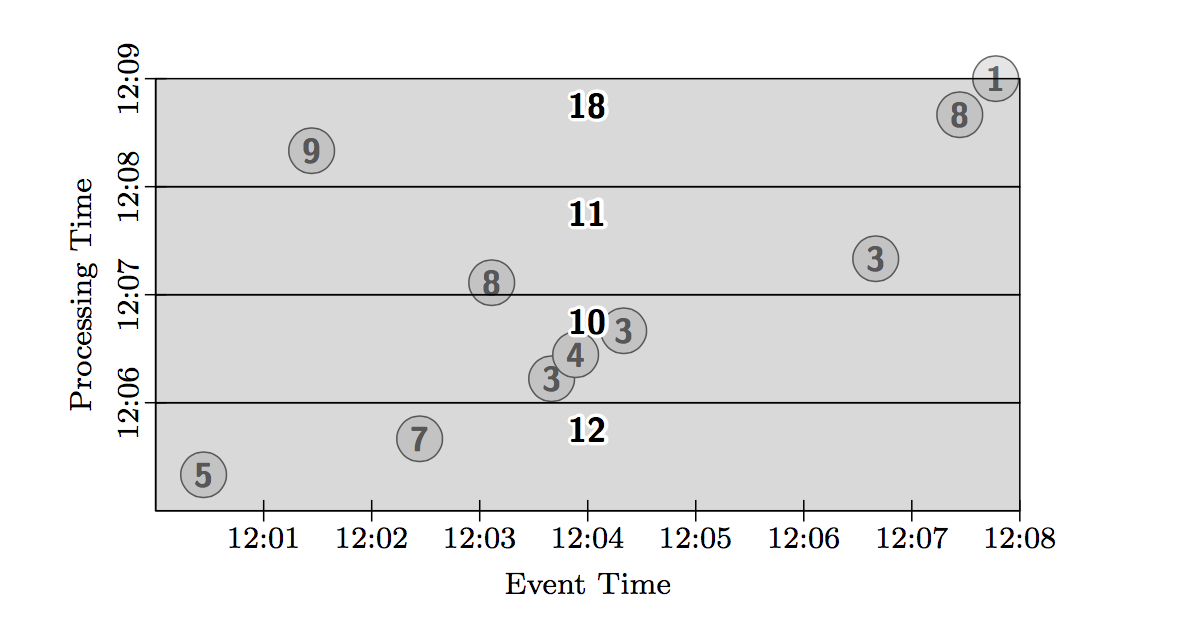 Accumulating, AtPeriod
Discarding, AtPeriod
Discarding, AtCount
[Speaker Notes: Then we assume this data to be unbounded. We first use a global window to test the difference between different triggering types. The first image shows the accumulating at period of 1. The second image shows the discarding at period of 1. The difference is accumulating result is related to the previous ones while the discarding drops all previous results. The third image shows discarding at count of 2. It is a simple implementation of custom windowing strategies.]
Windowing determines where in event time data are grouped together for processing.  
Triggering determines when in processing time the results of groupings are emitted as panes.
FixedWindows, Batch
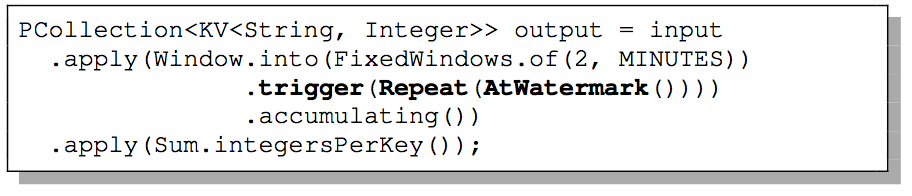 Pcollection<KV<String, Integer>> output = input
   .apply(Window.into(FixedWindows.of(2, MINUTES))
        	.trigger(RepeatUntil(
	     AtPeriod(1, MINUTE),
                                     AtWatermark()))
	.accumulating()
    .apply(Sum.integersPerKey());
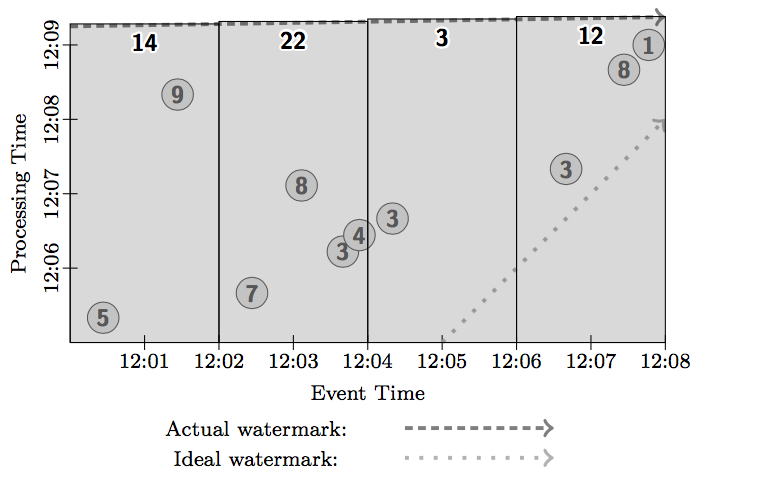 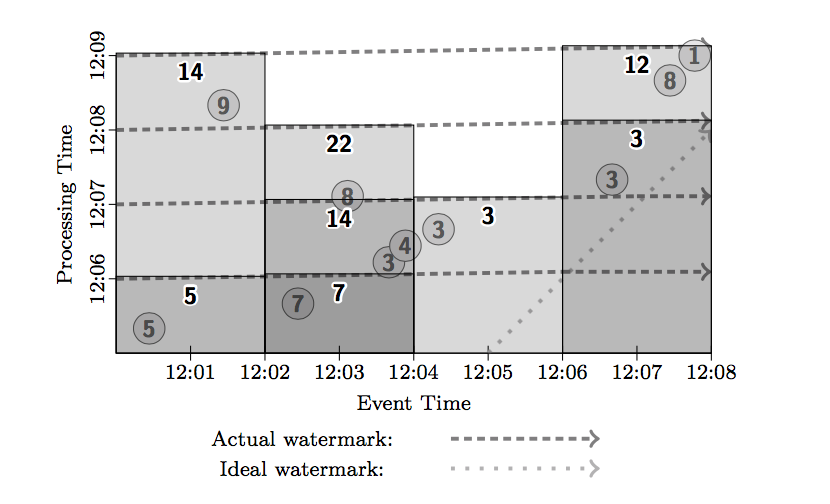 Batch
Micro-Batch
[Speaker Notes: Then we try fixed windows using batch processing. The left image shows batch result and the right one shows micro batch result. They all use accumulating. For the micro batch one. The repeat until function has two inputs, which I guess refers to the step length and the stop condition. In other words, this repeat until means do 1 minute micro batch trigger until meet the watermark. Then we can return result which is different than the previous one in different windows. We can find if we use micro batch processing, we can save some time. 

Another thing we can get from this figure is that windowing is related to event time while triggering is related to processing time. So these two function can help to improve the performance in different aspects.]
FixedWindows, Streaming
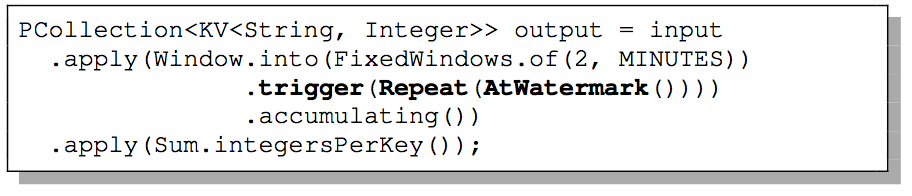 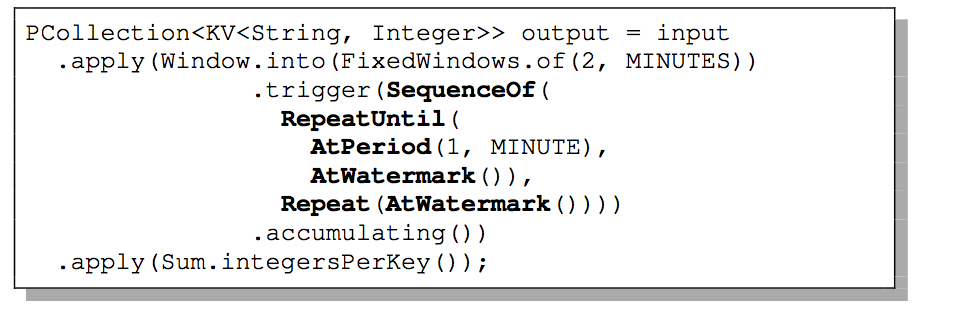 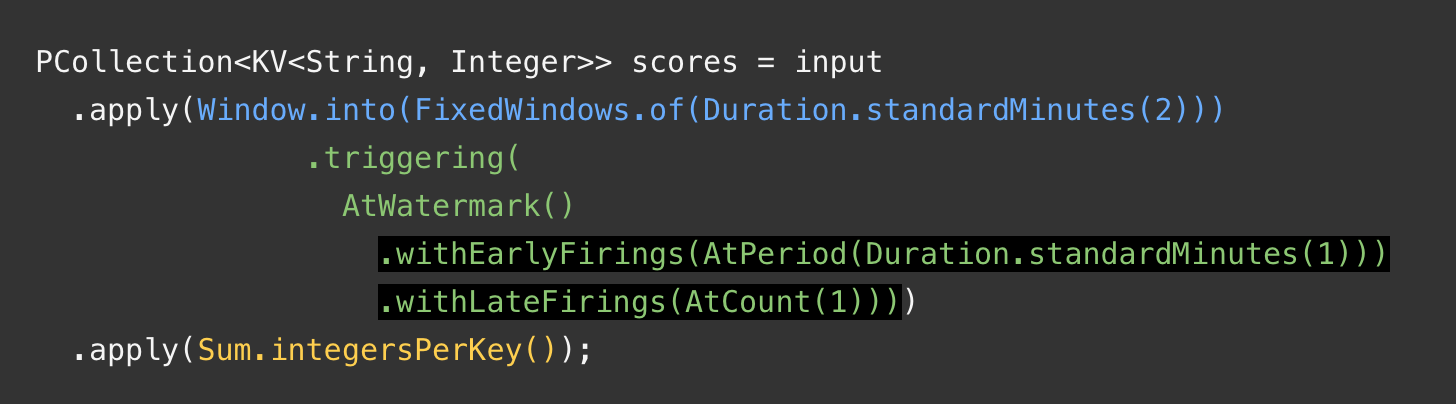 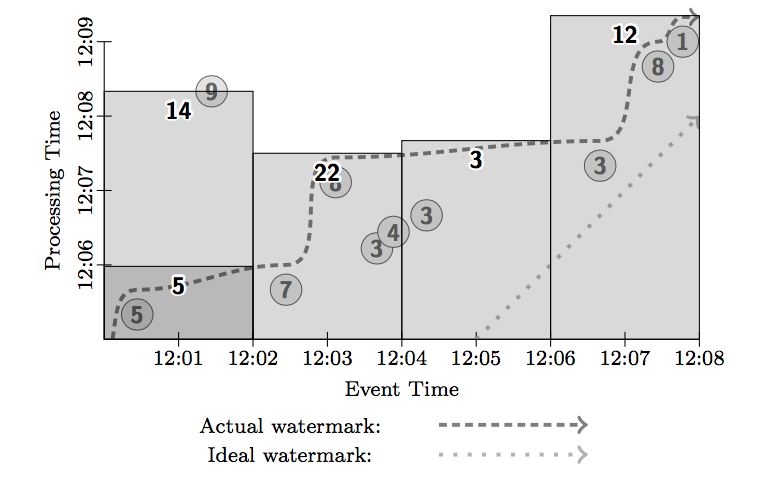 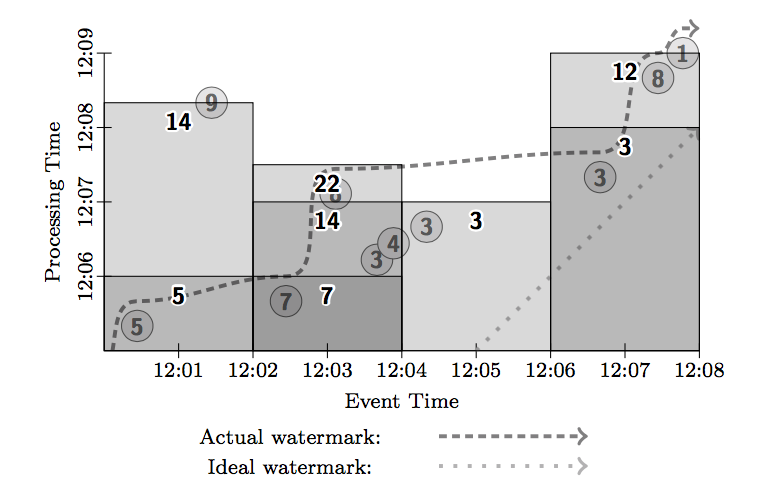 Streaming
Streaming+micro-batch
[Speaker Notes: Streaming is another important processing method, which do not need to wait all the data arrival. It just refreshes the result when late data arrive. This two images shows result of streaming alone and streaming plus micro batch. However, I cannot find any sentence in this code to do refresh job. For the streaming plus micro-batch one, it just uses a sequence of repeat methods. First a micro batch processing method using repeat until and then a streaming processing use repeat. But I am confused that where is the refresh function. From this code, I think we are simply drop integer 9. From another paper of this author, I found codes which is more believable for me. It take the early and late data into consideration.]
Sessions, Retracting
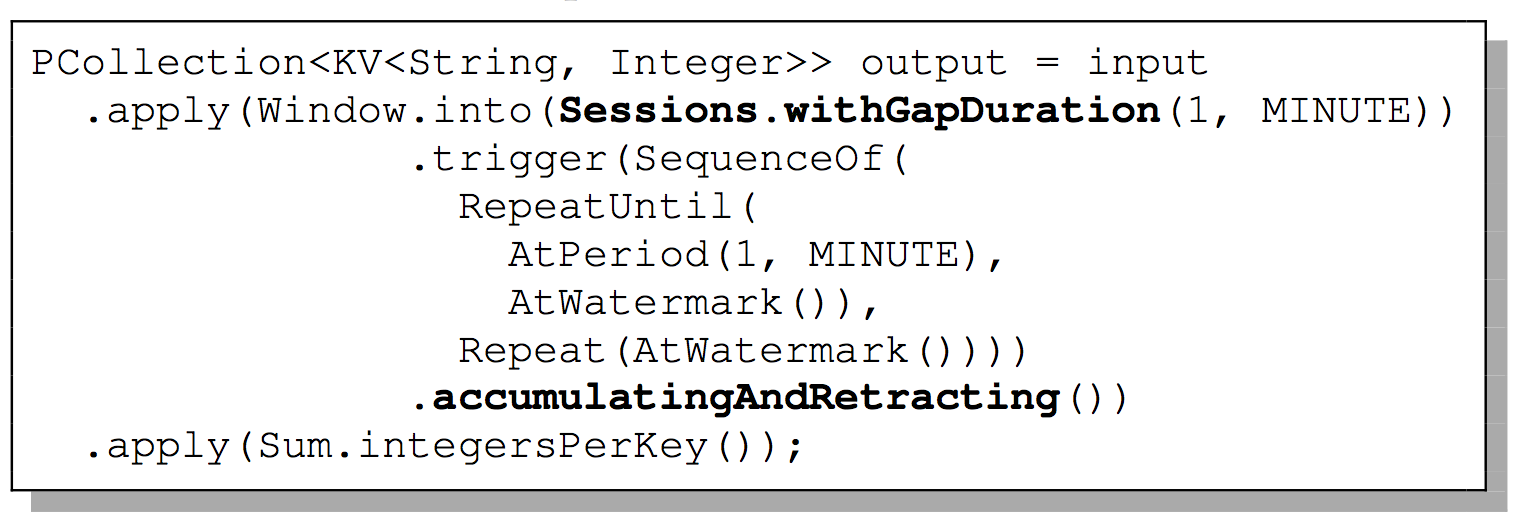 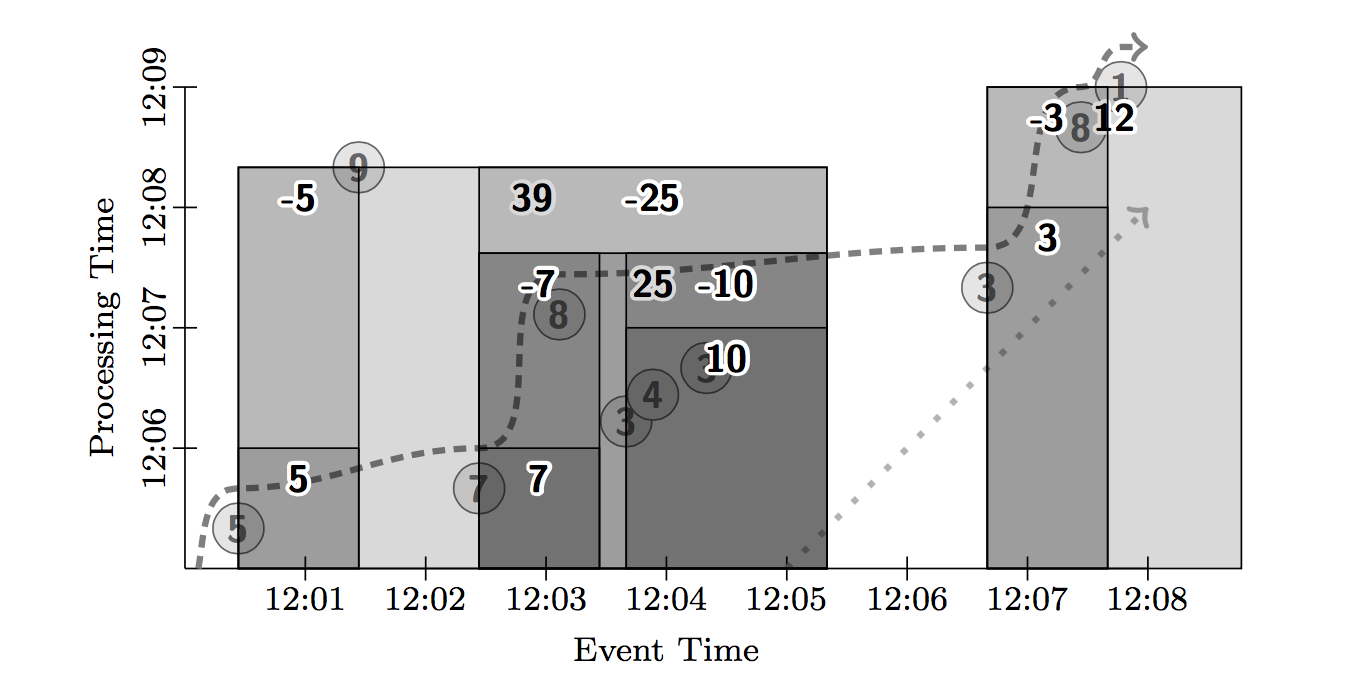 [Speaker Notes: The last is using session windowing and retracting triggering. The result is even better.]
Sessions, Retracting
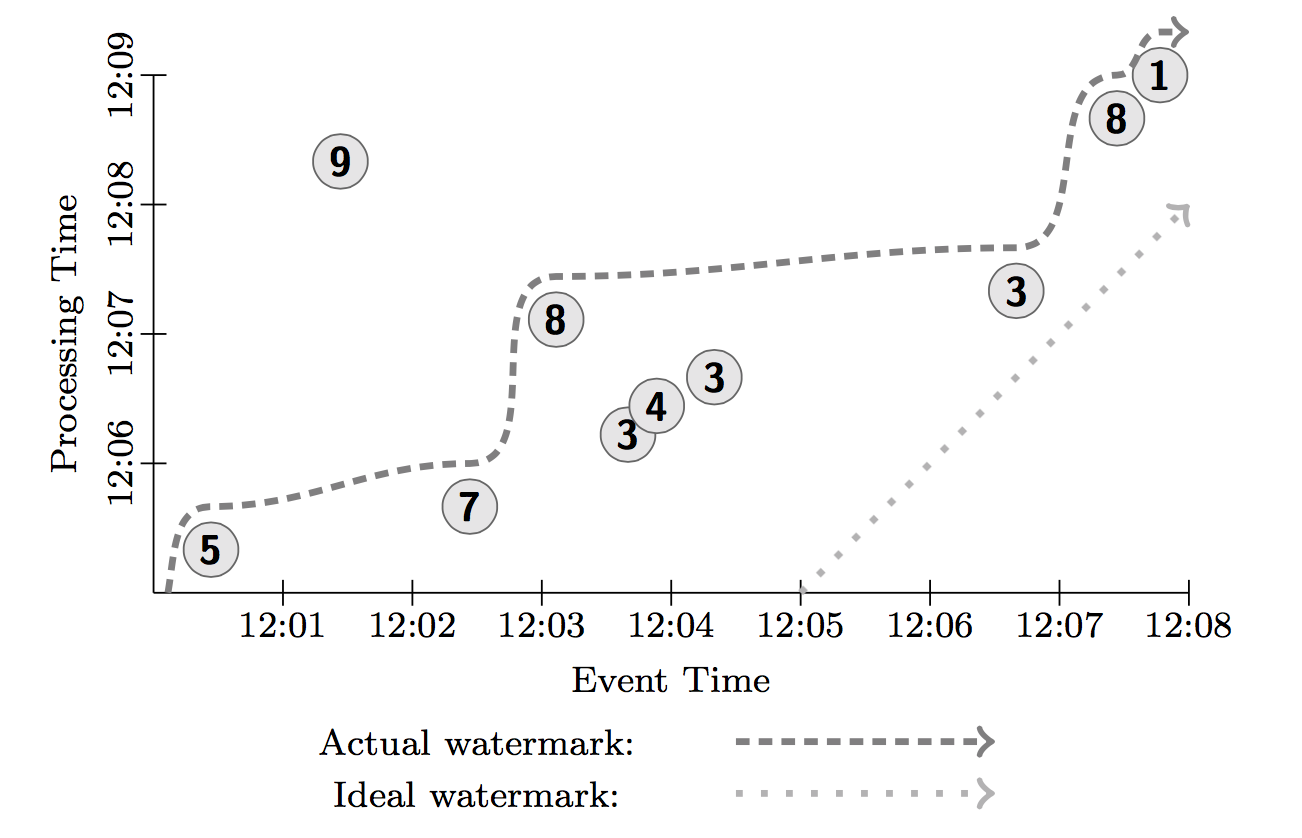 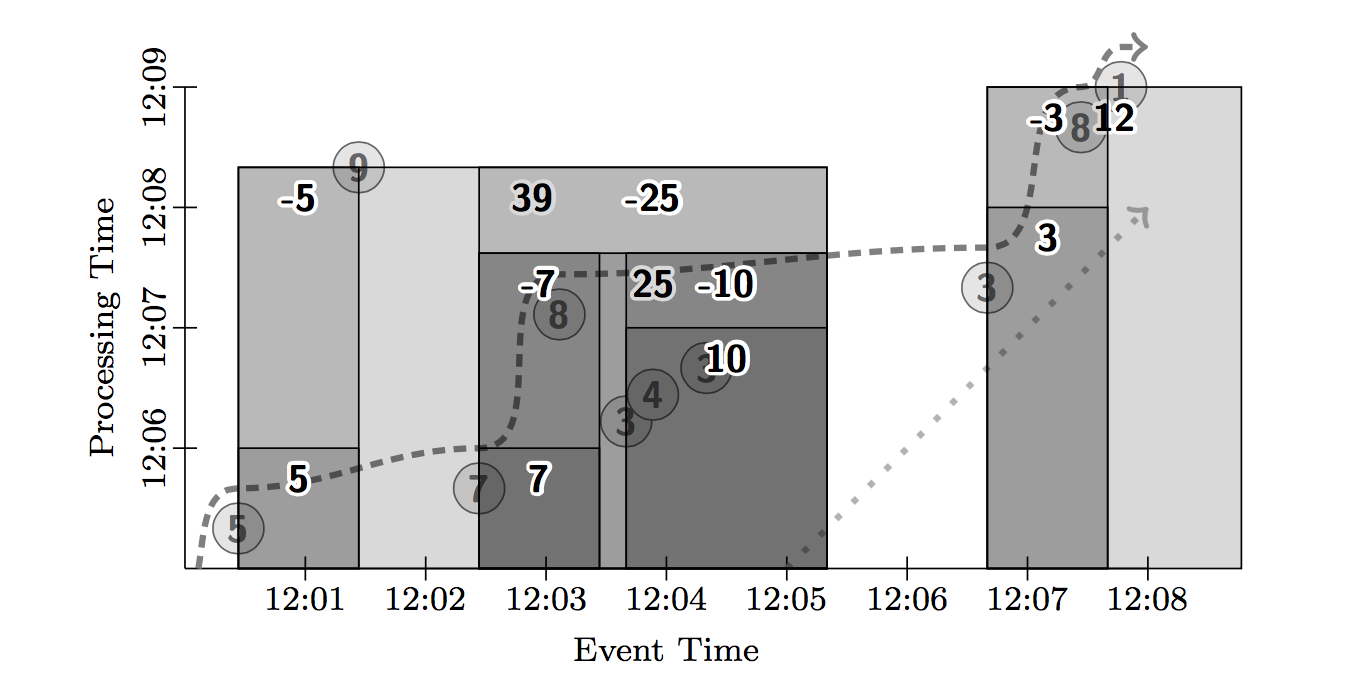 -12
-3
-25
39
-5
3
-10
25
-7
10
?
7
5
[Speaker Notes: Now let’s go detail of this method. We first generate four different sessions. I think the generation of sessions there is different from the method the paper mentioned before. Because if we first generate windows for every event, we will not get result like this. For example, for 7,8,3,4,3 will become a large session rather than two separated ones. In this case, I think the author build windows for early event and if late event is in the coverage of the early one, they become one session, such as 7 and 8 in this case. Besides, if several window overlapped, they will merge together like mentioned before. With the time passing, 5 and 7 are firstly observed and calculated. Then 343 are summed up. Then it pass the watermark, so 7 and 10 combine and emit a result of 25 with -7 and -10 retracting. Then for the third minute, the 3 is observed and calculated. Then 9 is observed and it will combine the 5 and 25 sessions and return 39 with -5 and -25 retracting. Then it comes to the 8 and 1. 
There is also a problem. I think for the first 5, it should be fired by watermark. So the boundary of this should be lower.]
Motivating Experiences
Unified Model: Large scale backfills & the lambda architecture
Sessions: Unaligned windows
Triggers, Accumulation, & Retraction: Billing
Watermark Triggers: Statistics
Processing Time Triggers:  Recommendations
Data-Driven & Composite Triggers: Anomaly detection
[Speaker Notes: The paper also provides motivating experiences for this dataflow model.]
Conclusions
Dataflow Model
Unbounded  data processing
Unaligned, event-time-based windows: Sessions
Flexible triggering: tradeoff of correctness, latency, and cost
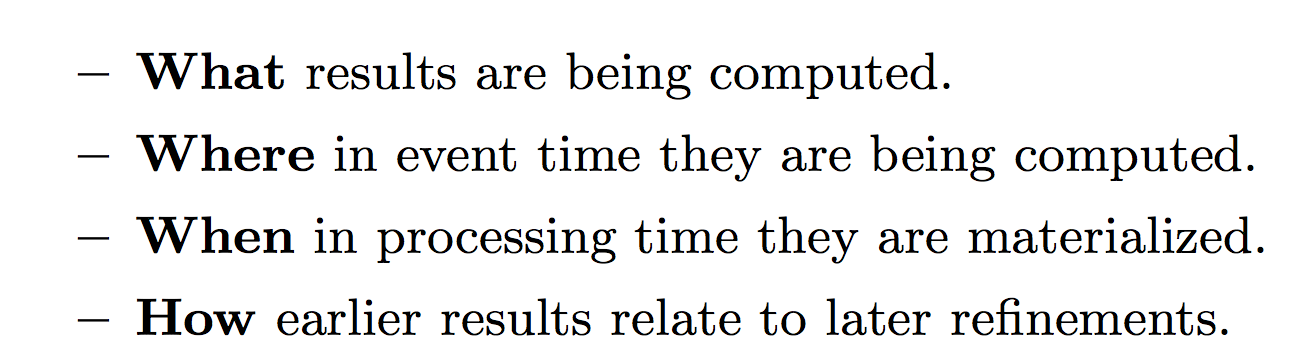 [Speaker Notes: In conclusion, this paper introduce a new type of data processing method named dataflow model. It is good for unbounded data processing. The two most important contributions of this paper are introduction of sessions and flexible triggering.
To review, we can go through the 4 question the author raised to decompose the pipeline: 
What result are being computed refers to the transformation of data, which is sum of integers in this case. Where in event time they are being computed? It is related to windowing. When in processing time they are materialized? It is related to triggering. And how earlier results relate to later refinements? The answer is related to refinement modes.]
Reference
1. http://static.googleusercontent.com/media/research.google.com/en//pubs/archive/43864.pdf
2. https://blog.acolyer.org/2015/08/18/the-dataflow-model-a-practical-approach-to-balancing-correctness-latency-and-cost-in-massive-scale-unbounded-out-of-order-data-processing/
3. https://www.oreilly.com/ideas/the-world-beyond-batch-streaming-101
4. https://people.csail.mit.edu/matei/courses/2015/6.S897/slides/dataflow.pdf